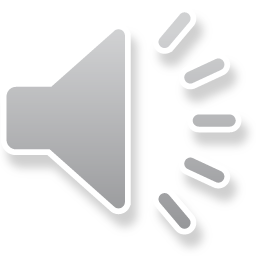 1. Listen and repeat.
Click here to listen
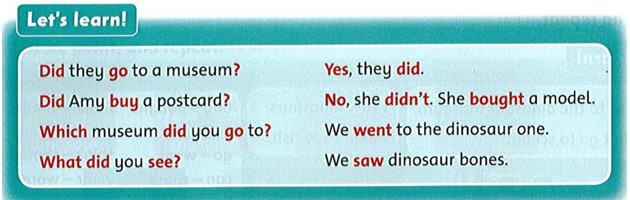 2. Write notes about you. Then ask and answer with your friend.
3. Write about what you and your friend did on another sheet of paper.
About me: On Saturday, I went to the park. I saw many children. I ate juice in there. I saw my friend. I bought many things there. That's a good day!
About my friend: On Saturday, my friend went to Ha Noi Museum. She saw many things from the old days. She ate a sandwich outside. She saw her teacher in there. She didn't buy anything. That's a good day!